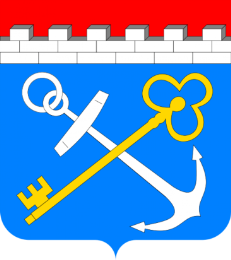 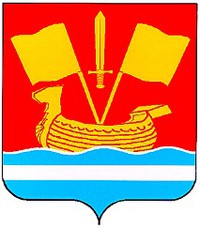 Анализ организации работы в ОО по повышению качества работы с обучающимися, испытывающими трудности в освоении основных общеобразовательных программ и социальной адаптации.
МИМС 
Кировского муниципального района 
Ленинградской области
Кадровые условия организации обучения лиц с ОВЗ
укомплектованность образовательного учреждения педагогическими и руководящими сотрудниками, компетентными в понимании особых образовательных потребностей детей с ОВЗ;

степень квалификации педагогических и других сотрудников образовательного учреждения в сфере образования детей с ОВЗ (обязательное высшее образование или профессиональная переподготовка от 250 часов по соответствующему профилю дефектологического образования и повышение квалификации по проблемам организации обучения и воспитания обучающихся с ОВЗ и (или) введения ФГОС начального общего образования обучающихся с ОВЗ и (или) ФГОС образования обучающихся с интеллектуальными нарушениями (умственной отсталостью));

непрерывность профессионального развития работников педагогического образовательного учреждения в сфере коррекционной педагогики, клинической детской психологии и специальной психологии (план-график повышения квалификации педагогов, работающих с детьми с ОВЗ)
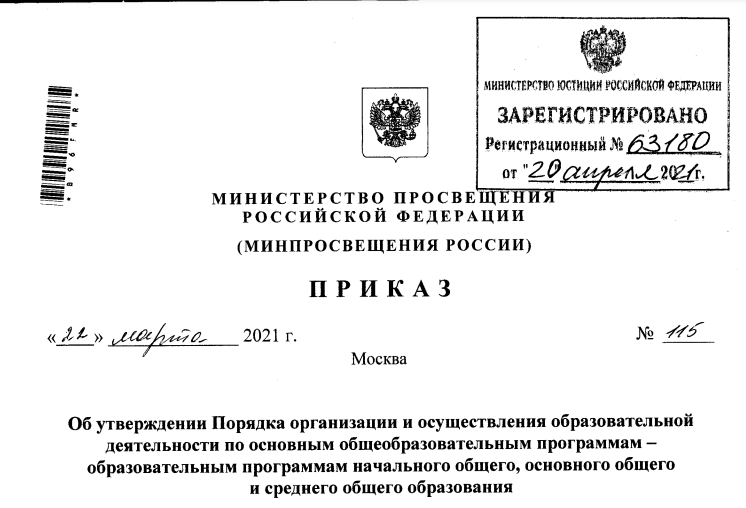 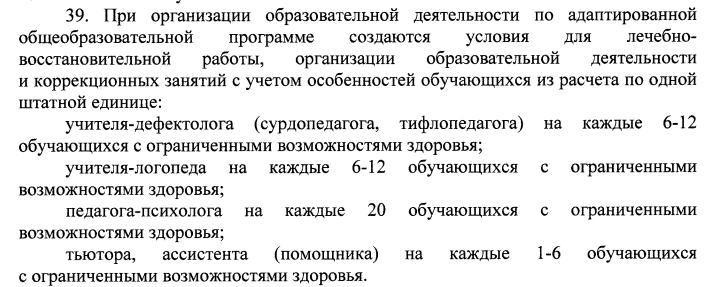 Мероприятия ЛОИРО 2023Курсы повышения квалификации
Первое полугодие:
-7.4.8. Организация внеурочной деятельности обучающихся с ОВЗ в ОО, 24 часа (май 2023)
-7.4.9. Проектирование инклюзивной образовательной среды для обучающихся с ОВЗ в соответствии с требованиями ФГОС, 18 часов (апрель 2023) –ФОРМАТ СТАЖИРОВКИ
•Второе полугодие:
-7.4.11. Технологии обучения и ППС обучающихся с выраженной умственной отсталостью, 72 часа
-7.4.13. Технологии профориентации и трудового обучения умственно отсталых школьников, 72 часа
-7.4.17 Технологии оценки результатов обучения школьников с ОВЗ, 24 часа
-7.4.18. Проектирование инклюзивной образовательной среды для обучающихся с ОВЗ в соответствии с требованиями ФГОС, 18 часов –ФОРМАТ СТАЖИРОВКИ
7.4.19 Разработка и реализация адаптированных программ дополнительного образования обучающихся с ОВЗ, 72 часа
Мероприятия:
Научно-практические семинары по организации обучения детей с ОВЗ
-Март, сентябрь 2023 
Методические вебинары по проблемам образования 
-апрель, октябрь, ноябрь 2023
Конференции, мероприятия
18 апреля 2023 –Конференция ЛОО, секция «Профориентация обучающихся с ОВЗ»
29 марта 2023 –«Методическая ярмарка» на базе ГБОУ ЛО «Сосновоборская коррекционная школа»
Октябрь 2023 –Конференция по актуальным проблемам специального образования
Кафедра специальной педагогики ЛОИРО:

Богданова Александра Александровна, заведующий кафедрой
E-mail correct@loiro.ru 
Телефоны
моб. +7911-031-11-20, раб. +7(812) 372-53-93
Сайт:       https://loiro.ru/about_the_university/structure/172/ 
Группа VK: https://vk.com/id592524856
Нормативно-правовые и организационно-методические условия  организации инклюзивного образования обучающихся с ОВЗ
Необходимые изменения в локальные нормативные акты общеобразовательной организации (дополнения, изменения, коррективы)
Локальные нормативные акты, которые необходимо разработать
Организационно-педагогические и материально-технические условия реализации инклюзивного обучения
Условия для детей с ОВЗ и инвалидностью школа обеспечивает в соответствии с ч. 3 ст. 79 Федерального закона № 273-ФЗ:

–специальные образовательные программы и методы обучения;
–специальные учебники, учебные пособия и дидактические материалы;
–специальные технические средства обучения;
–услуги ассистента (помощника), который оказывает обучающимся необходимую техническую помощь;
–групповые и индивидуальные коррекционные занятия;
–доступная среда (беспрепятственный доступ в здание и на территорию и т. д.);
–сокращенное количество детей в учебной группе (классе)
Разработка адаптированных образовательных программ для обучающихся с ОВЗ  в условиях инклюзивного образования
Нормативное обеспечение реализации АООП
ФГОС начального общего образования обучающихся с ограниченными возможностями здоровья (Приказ Минобрнауки России от 19.12.2014 N 1598)
ФГОС начального общего образования, утвержденный приказом Минпросвещения России от 31.05.2021 №286
Федеральный государственный образовательный стандарт основного общего образования (Приказ Минпросвещения России от 31.05.2021 г. № 287, зарегистрирован Министерством юстиции Российской Федерации 05.07.2021 г., рег. номер –64101) 
Примерная программа воспитания (одобрена решением ФУМО от 02.06.2020 г.)
ФГОС образования обучающихся с умственной отсталостью (интеллектуальными нарушениями) Приказ МинобрнаукиРоссии от 19.12.2014 N 1599)
Приказ МинпросвещенияРФ от 24.11.2022 №1026  «Об утверждении федеральной адаптированной основной общеобразовательной
       программы обучающихся с умственной отсталостью 
       (интеллектуальными нарушениями)»
https://fgosreestr.ru/
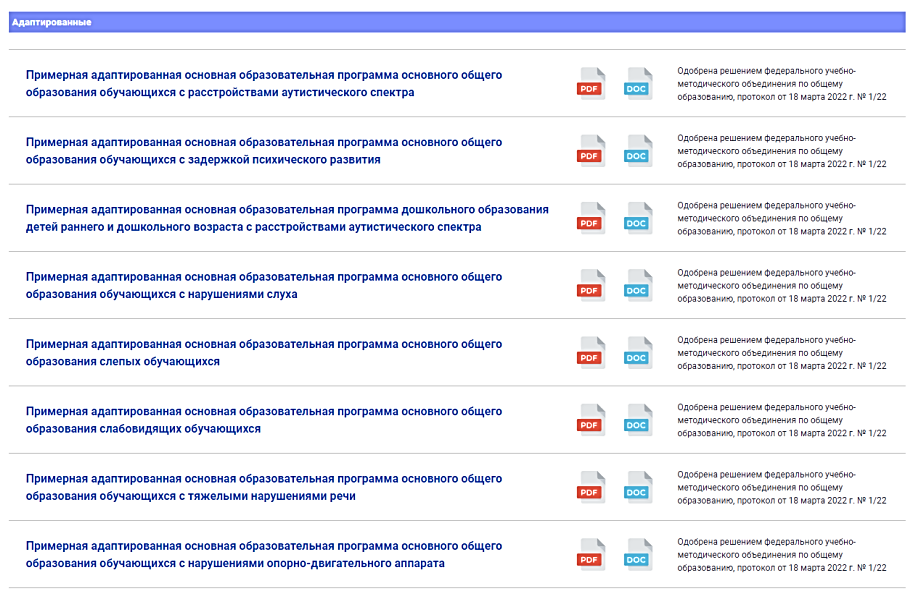 Программа воспитания
Пояснительная записка
Особенности организуемого в школе воспитательного процесса
Нормативно-правовое обеспечение реализации программы воспитания обучающихся с ОВЗ.
Социальное окружение и условия реализации программы воспитания
Значимые партнеры школы
Психолого-педагогическая характеристика обучающихся с ОВЗ.
Традиции воспитания 
Цель и задачи воспитания обучающихся с ОВЗ
Виды, формы и содержание воспитательной деятельности
Классное руководство
Школьный урок
Курсы внеурочной деятельности
Работа с родителями
Профориентация
Здоровьесберегающая среда
Гражданско-патриотическое  воспитание
Физкультура и спорт
Основные направления самоанализа воспитательной работы
Деятельность службы психолого-педагогического и коррекционного сопровождения образования обучающихся с ОВЗ в общеобразовательной организации
Специалисты службы психолого-педагогического и коррекционного сопровождения должны быть готовы к работе с:
Нормотипичными обучающимися;

II.    Обучающимися, испытывающими трудности в обучении;

III.   Категориями детей, нуждающиеся в особом внимании в связи с высоким риском уязвимости:
1) детьми, находящимися в трудной жизненной ситуации:
1.1) детьми – сиротами и детьми, оставшимися без попечения родителей,
1.2) обучающимися с ОВЗ, детьми-инвалидами,
1.3) детьми с отклоняющимся поведением,
2) Одаренными детьми.
Документация ППк:
Приказ осоздании ППк с утвержденным составом специалистов ППк;
Положение о ППк;
График проведения плановых заседаний ППк на учебный год;
Журнал учета заседаний ППк и обучающихся, прошедших ППк;
Журнал регистрации коллегиальных заключений психолого-педагогического ППК;
Протоколы заседания ППк;
Карта развития обучающегося, получающего психолого-педагогическое сопровождение;
Журнал направлений обучающихся на ПМПК.
Психолого-педагогическое просвещение родителей (законных представителей) обучающихся
Актуальность психолого-педагогического просвещения
Уровень психолого-педагогической  культуры современных родителей недостаточен - необходима помощь специалистов сопровождения!
Использованные ресурсы:
Презентация выступления «Нормативно-правовые и организационно-методические условия организации инклюзивного образования обучающихся с ОВЗ» Богдановой А.А., к.п.н., доц. зав. кафедрой специальной педагогики; https://vk.com/doc133695_656730949?hash=NRhVywjy862yX4F9wkWVaybDY5NtdNj3rdkYmpWyDkw 
Презентация выступления «Разработка адаптированных образовательных программ для обучающихся с ОВЗ в условиях инклюзивного образования» Богдановой А.А., к.п.н., доц. зав. кафедрой специальной педагогики; https://vk.com/doc133695_656730952?hash=e1lbIGSVV8F6mVlzM37Z3IPAzKSrUQdylMWrucG0pL0 
Презентация выступления «Деятельность службы психолого–педагогического коррекционного сопровождения образования обучающихся с ОВЗ в общеобразовательной организации» Звоненко А.Б., старшего преподавателя кафедры специальной педагогики ГАОУ ДПО “ЛОИРО; https://vk.com/doc133695_656730953?hash=6D9ndwozz3QdjLJCbAsy2POD7xy1qZVkAicP4IJMEsz 
Материалы вебинара ЛОИРО по теме: «Психолого-педагогическое просвещение родителей (законных представителей) обучающихся» Мартынова А.В. к.п.н., доцент кафедры педагогики и психологии ГАОУ ДПО “ЛОИРО;
Спасибо за внимание!